专家录制讲课视频
一、腾讯会议客户端方法
1. 下载安装腾讯会议客户端
电脑打开网址 https://meeting.tencent.com/download-center.html?from=1002
Windows电脑点击立即下载
苹果电脑点击下方的macOS下载
下载完毕后安装到电脑
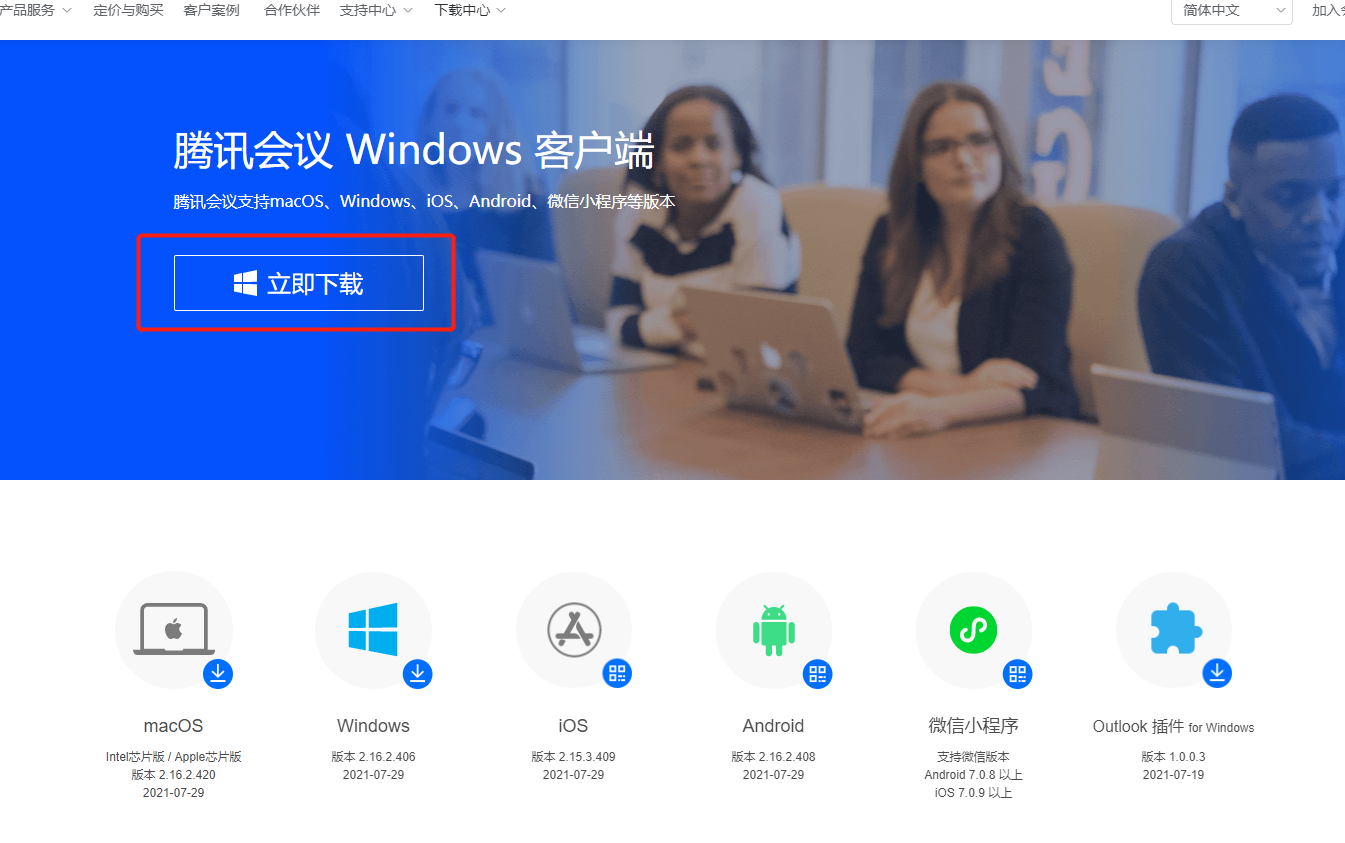 2. 启动腾讯会议客户端
双击电脑桌面的腾讯会议客户端
打开腾讯会议
点击注册/登录
您也可以使用微信登录
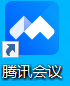 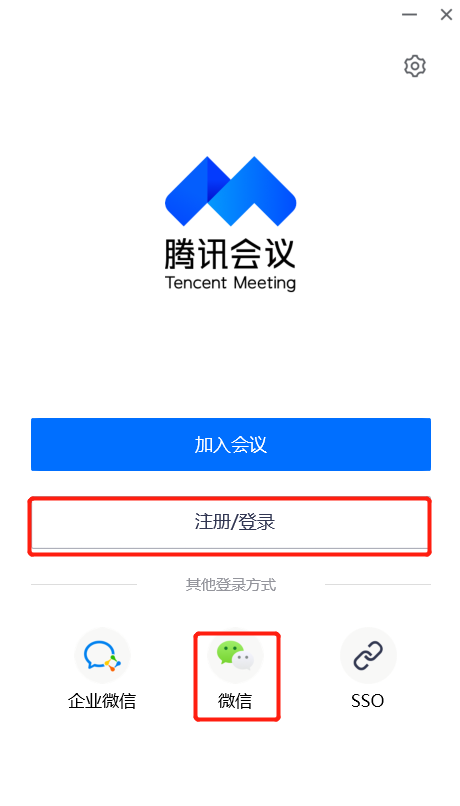 3. 注册/登录
已有账号请直接登录
无账号请点击”新用户注册”
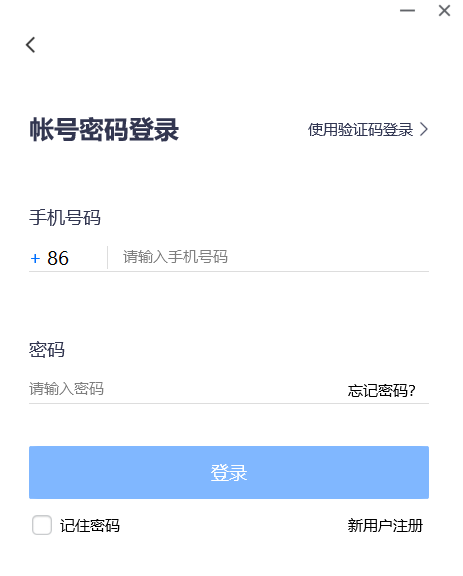 4. 进入腾讯会议客户端
进入后点击快速会议



请勾选【使用电脑音频】
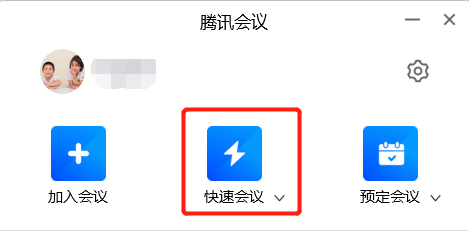 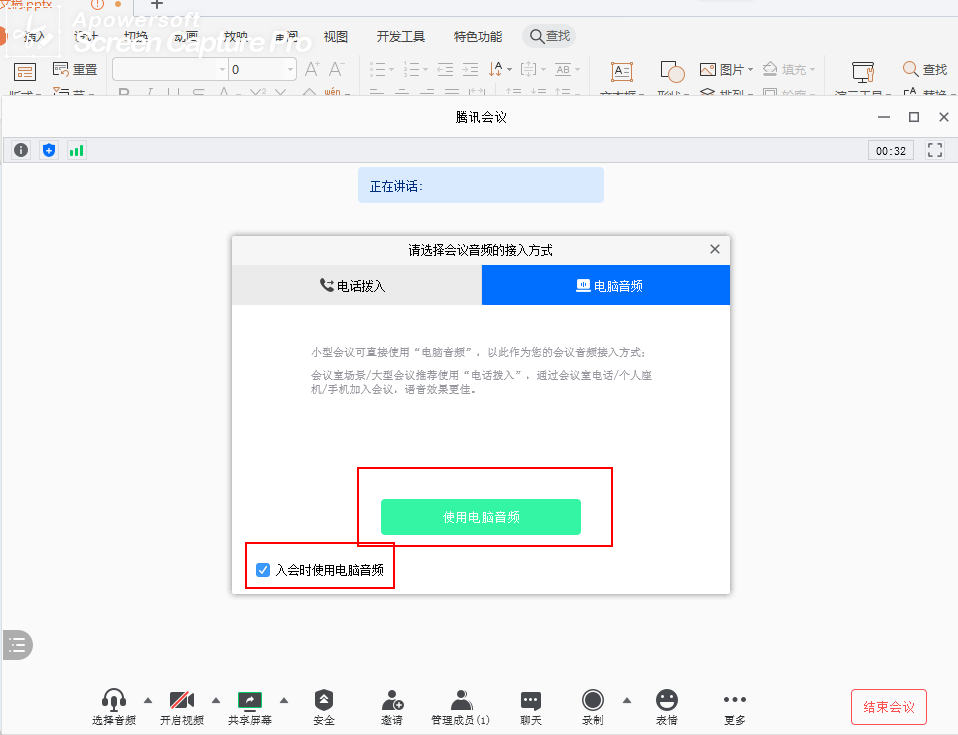 5. 设置麦克风和摄像头
进入后点击启用麦克风和开启视频（说话时麦克风图标有绿色闪烁即为正常。能看到自己的头像摄像头即为正常。）
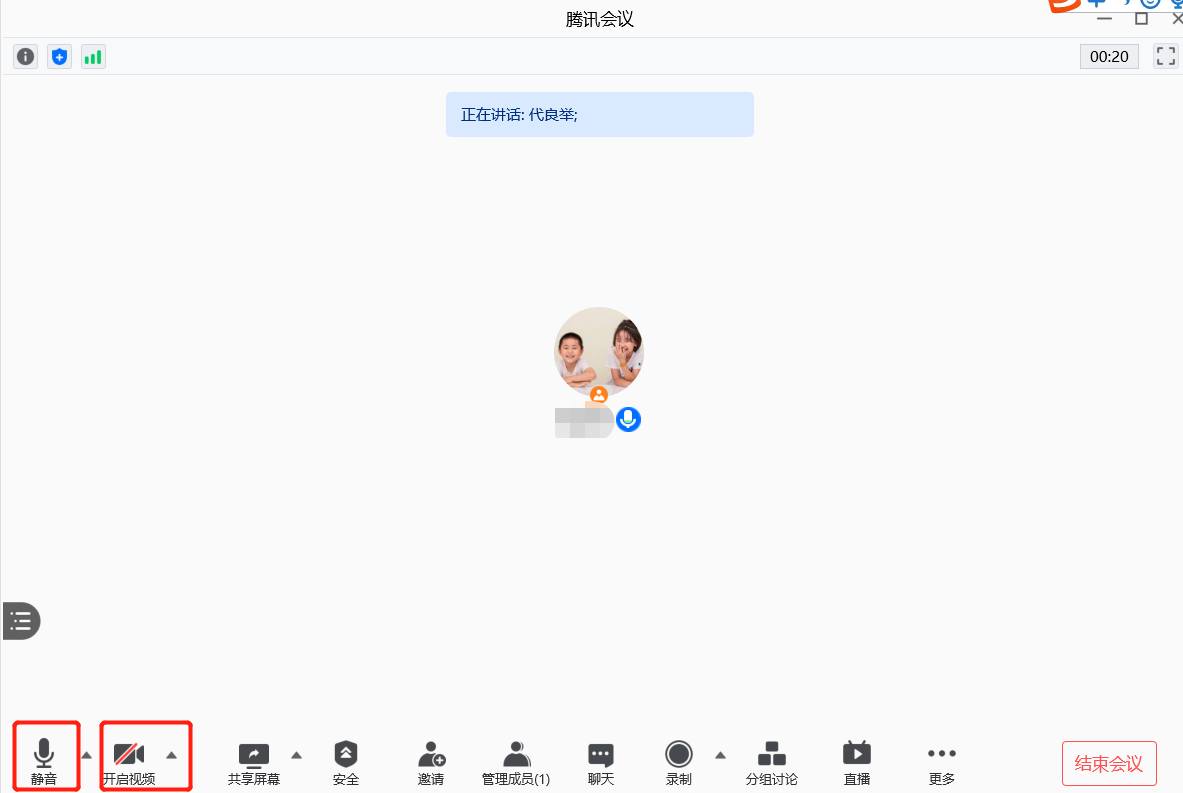 6.主持人录制须知---请特殊注意
主持人老师无需PPT课件，需要开摄象头，必须保证声音和头像的流畅性即可。
录制主持内容时，不同讲者的介绍之间请停顿2-3秒。
7. 共享PPT课件
打开PPT课件
然后回到腾讯会议, 点击底部的共享屏幕按钮

然后在选择共享内容里选择桌面1,点击确认共享
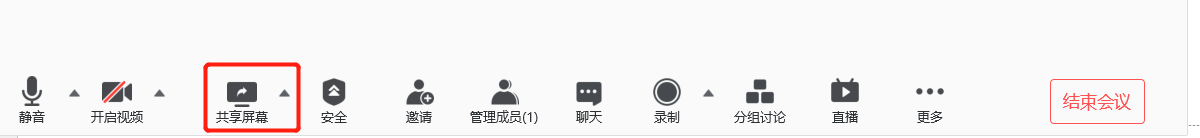 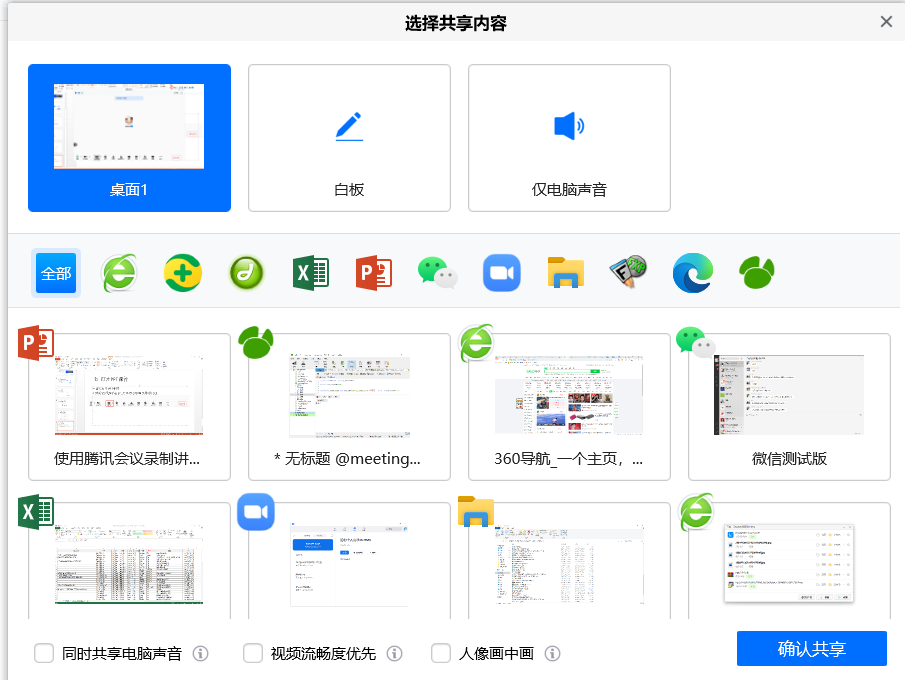 8. 放映课件
将把打开的PPT按F5全屏放映,或者点击菜单,幻灯片放映中的放映按钮进行放映
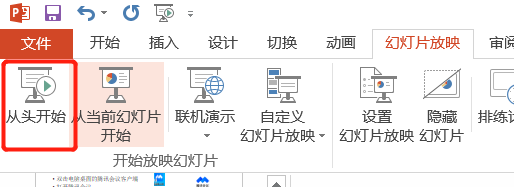 全屏放映如下图所示,您的头像在右侧
您可以拖动调整头像的位置，请将头像调整至不遮挡PPT内容的地方。
为了播放效果，请尽量使用纯色PPT背景。
若不使用摄像头采取头像的话，请发送一张高清照片到邮箱（标注好姓名，证件照生活照均可）。
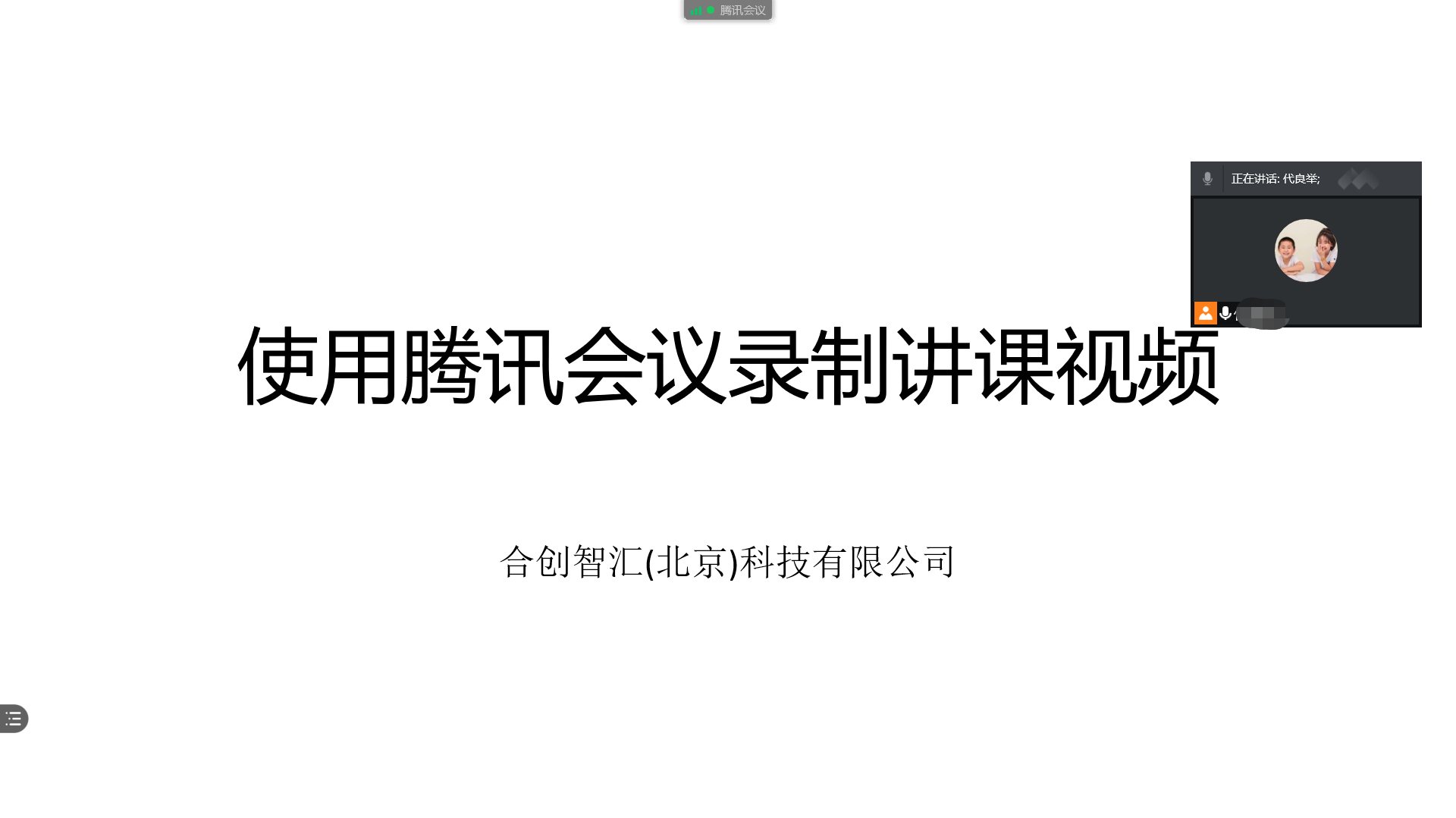 9. 开始录制
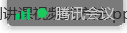 点击屏幕顶部的腾讯会议按钮：
会出现腾讯会议常用功能菜单,如下图所示


然后点击“更多” ---录制---本地录制
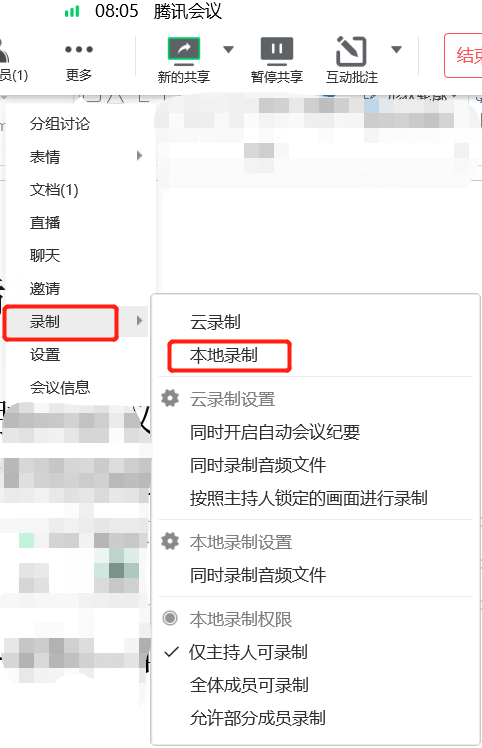 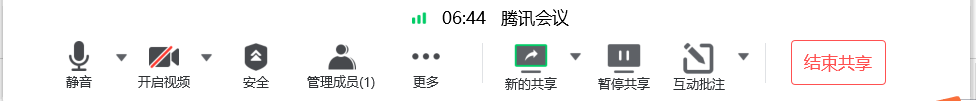 此时会开始录制您的讲课,并且将您的讲课和您的摄像头录制成一个文件。

您可以直接开始正常讲课，或者，建议先试录一小段视频，检查效果如何。

比如：麦克风的音量大小、是否有杂音、音画是否同步；PPT播放是否有问题；头像是否流畅；

苹果电脑可能会出现PPT显示不全的情况，发现录制的视频出现这种情况可重启电脑；重启无效的话可以尝试不进行全屏共享PPT。
头像出现卡顿的情况下请考虑更换网络，若换网没有用，建议不开摄像头，直接给工作人员发送一张您的高清照片，请标注姓名，证件照生活照均可。
10. 完成录制
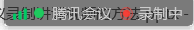 讲完后点击顶部的                                       按钮
然后点击停止录制按钮, 如下图所示 



会弹出提示：
然后点击结束共享：

 再点击腾讯会议底部的结束会议：
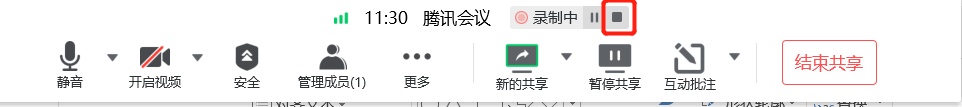 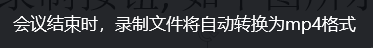 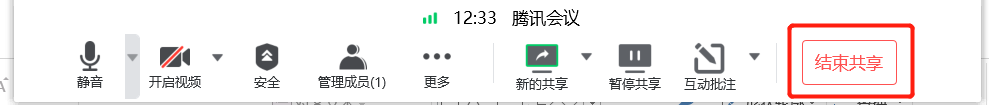 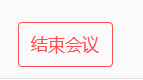 11. 视频转换
结束会议后, 腾讯会议自动转换视频文件, 弹出以下窗口, 请等待转换完成




转换完成后自动打开已录制的视频文件夹。点击设置-录制，即可看到保存的文件夹位置。请以 mp4的格式发送给工作人员。
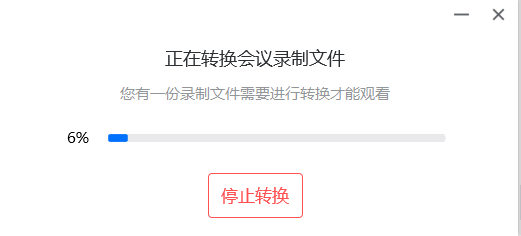 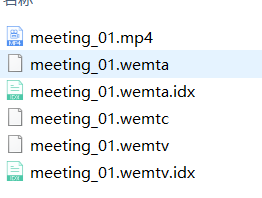 录制完成发送视频须知
您可以将录制好的mp4格式视频发送到工作人员邮箱
请将视频文件名以您的姓名+讲题命名。如需发送照片，高清照片证件照生活照均可，同样请注明姓名。


有问题请联系：
徐江：18701338441
二、使用PPT录制视频方法
点击 插入-屏幕录制


确保音频功能为开启状态


选择需要录制的区域，建议选择全屏
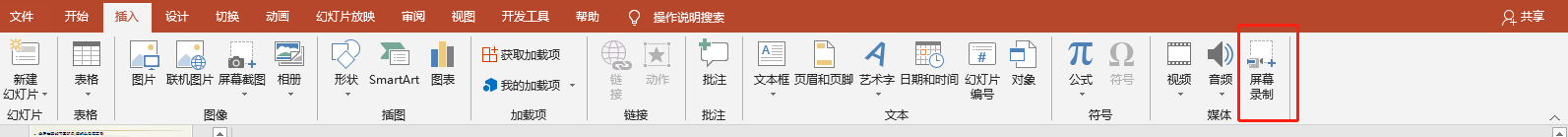 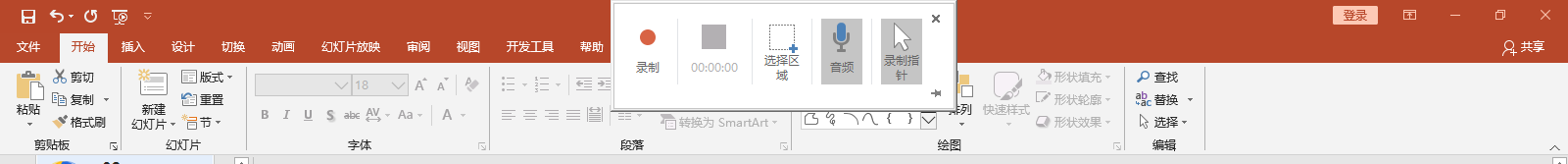 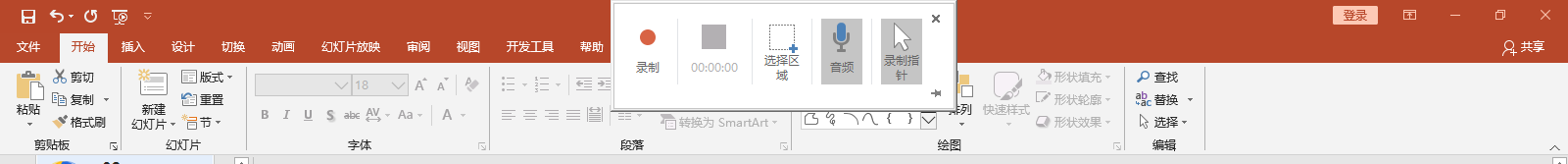 点击录制按钮开始录制。建议先试录一小段检查效果。



录制完毕后鼠标移到屏幕顶部位置，点击按钮完成录制。
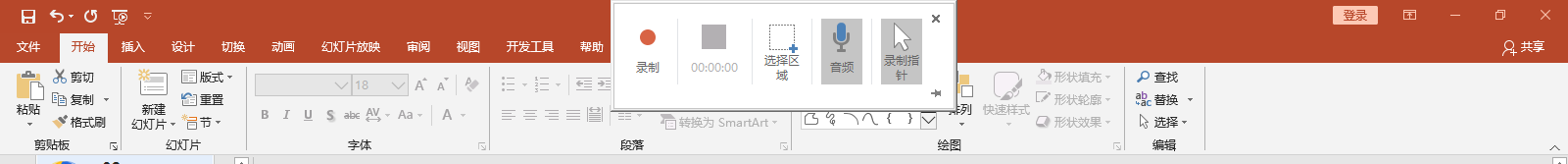 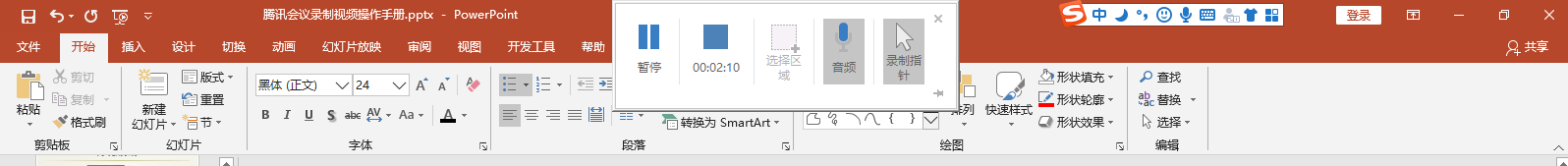 录制完毕会自动出现在PPT页面中，右键选择“将媒体另存为”可保存至本地。
您可以将录制好的mp4格式视频发送到工作人员邮箱
请将视频文件名以您的姓名+讲题命名。如需发送照片，高清照片证件照生活照均可，同样请注明姓名。
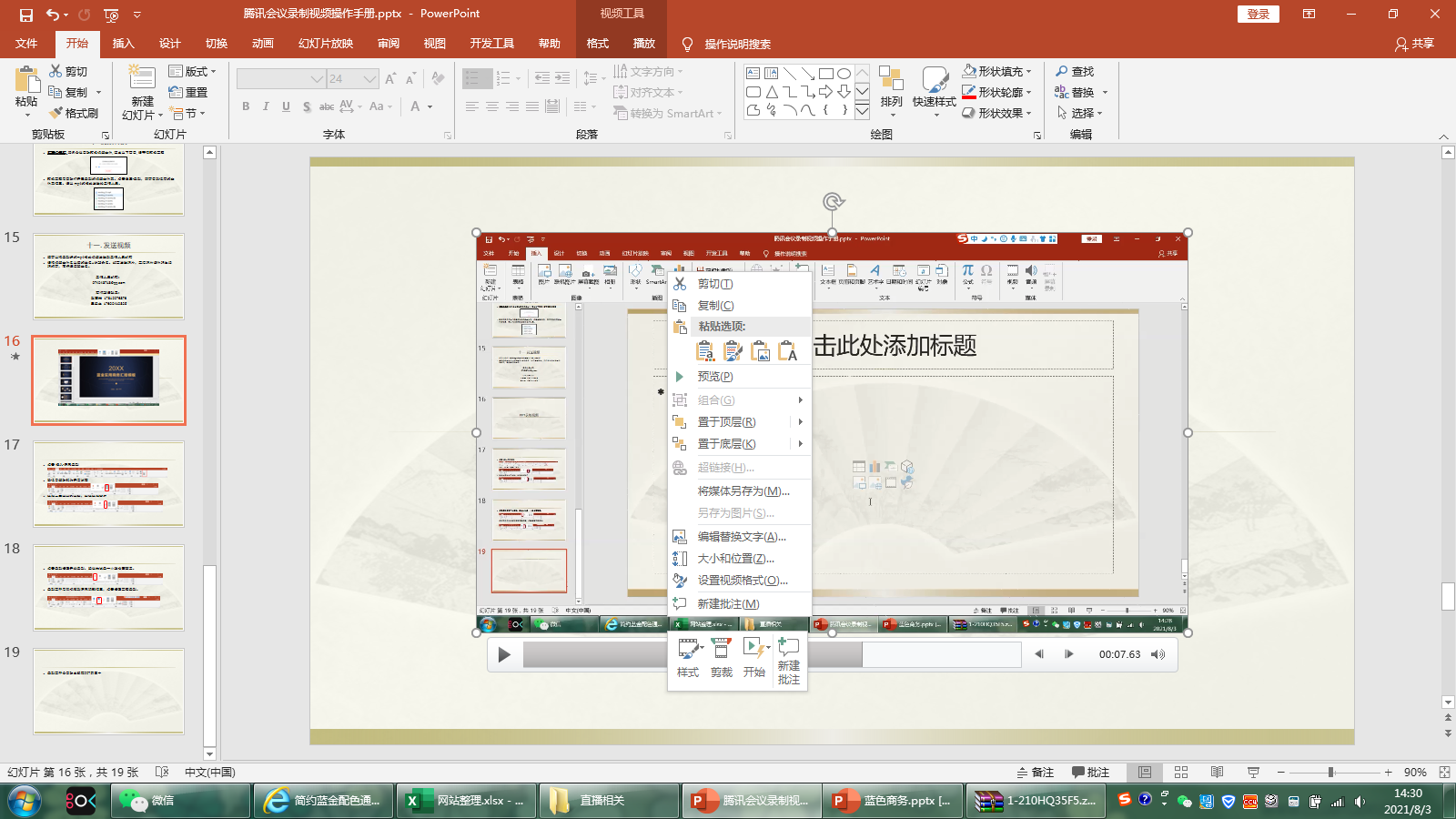 录制完成发送视频须知
您可以将录制好的mp4格式视频发送到工作人员邮箱
请将视频文件名以您的姓名+讲题命名。如需发送照片，高清照片证件照生活照均可，同样请注明姓名。
如有问题请联系会务组：张婷  132 6333 9491